Introduction to Management Science
Thirteenth Edition, Global Edition
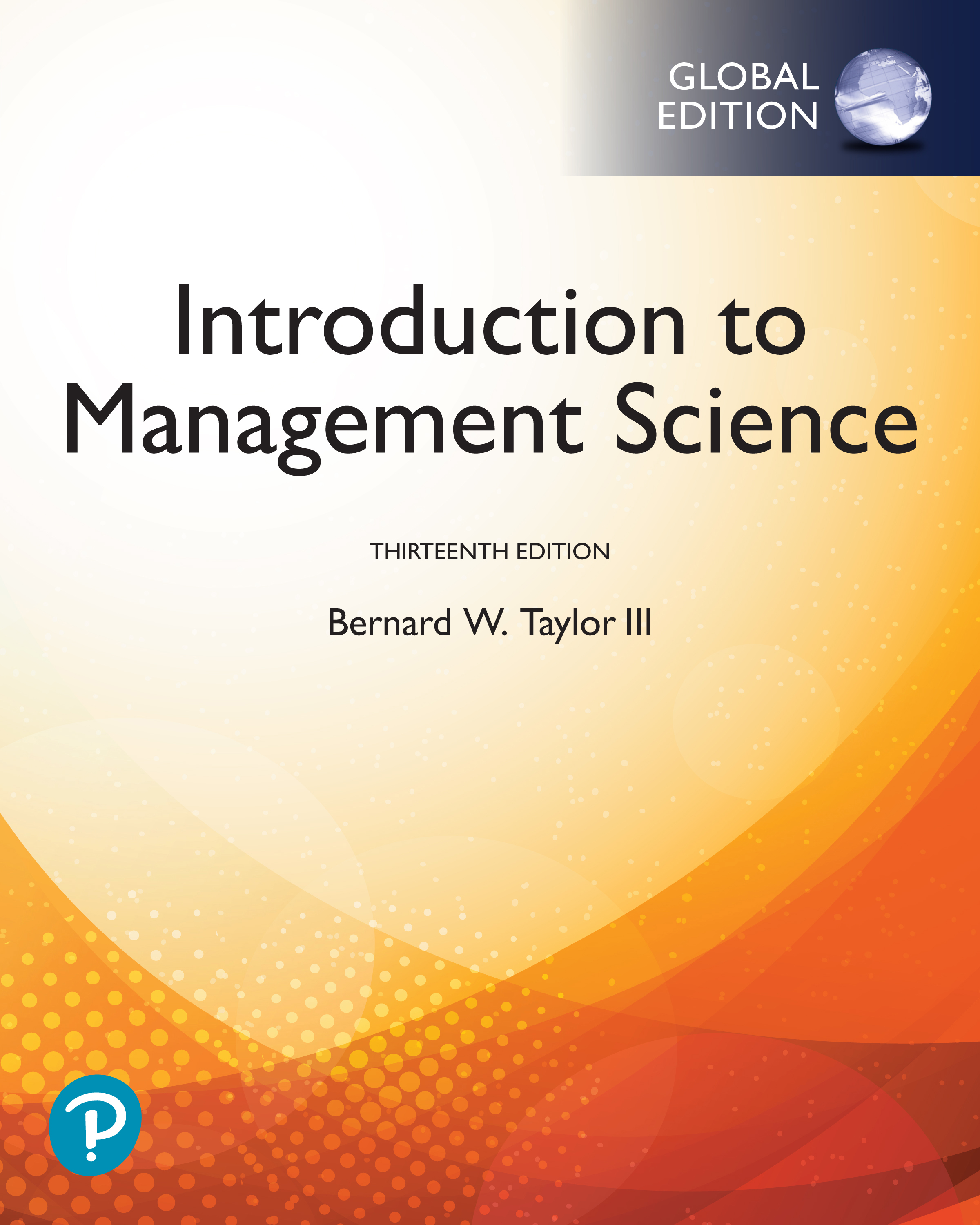 Chapter 2
Linear Programming: Model Formulation and Graphical Solution
Copyright © 2019 Pearson Education, Ltd. All Rights Reserved
[Speaker Notes: If this PowerPoint presentation contains mathematical equations, you may need to check that your computer has the following installed:
1) MathType Plugin
2) Math Player (free versions available)
3) NVDA Reader (free versions available)]
Learning Objectives
2.1 Model Formulation
2.2 A Maximization Model Example
2.3 Graphical Solutions of Linear Programming Models
2.4 A Minimization Model Example
2.5 Irregular Types of Linear Programming Problems
2.6 Characteristics of Linear Programming Problems
Linear Programming: An Overview
Objectives of business decisions frequently involve maximizing profit or minimizing costs.
Linear programming uses linear algebraic relationships to represent a firm’s decisions, given a business objective, and resource constraints.
Steps in application:
Identify problem as solvable by linear programming.
Formulate a mathematical model of the unstructured problem.
Solve the model.
Learning Objective 2.1
Model Formulation
Model Components
Decision variables - mathematical symbols representing levels of activity by the firm.
Objective function - a linear mathematical relationship describing an objective of the firm, in terms of decision variables - this function is to be maximized or minimized.
Constraints - requirements or restrictions placed on the firm by the operating environment, stated in linear relationships of the decision variables.
Parameters - numerical coefficients and constants used in the objective function and constraints.
Summary of Model Formulation Steps
Step 1: Define the decision variables
How many bowls and mugs to produce?
Step 2: Define the objective function
Maximize profit
Step 3: Define the constraints
The resources (clay and labor) available
Learning Objective 2.2
A Maximization Model Example
L P Model Formulation 1 (1 of 3)
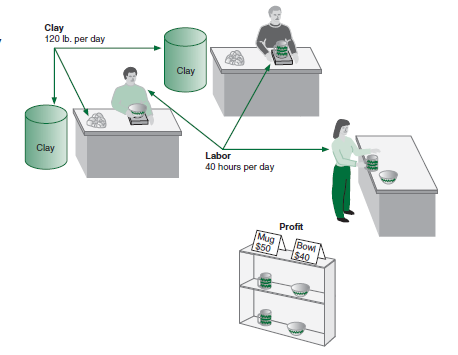 Resource Requirements
Figure 2.1 Beaver Creek Pottery Company
Product mix problem - Beaver Creek Pottery Company
How many bowls and mugs should be produced to maximize profits given labor and materials constraints?
Product resource requirements and unit profit:
L P Model Formulation 1 (2 of 3)
Resource Availability:
40 hrs of labor per day
120 lbs of clay
Decision Variables:
x1 = number of bowls to produce per day
x2 = number of mugs to produce per day
Objective Function:
Maximize Z = $40x1 + $50x2
Where Z = profit per day
Resource Constraints:
hours of labor
pounds of clay
Non-Negativity Constraints:
L P Model Formulation 1 (3 of 3)
Complete Linear Programming Model:
Maximize
subject to:
Feasible Solutions
A feasible solution does not violate any of the constraints:
Example:
Labor constraint check:
Clay constraint check:
Infeasible Solutions
An infeasible solution violates at least one of the constraints:
Example:
Labor constraint check:
Learning Objective 2.3
Graphical Solutions of Linear Programming Models
Graphical Solution of L P Models
Graphical solution is limited to linear programming models containing only two decision variables (can be used with three variables but only with great difficulty).
Graphical methods provide a picture of how a solution for a linear programming problem is obtained.
Coordinate Axes
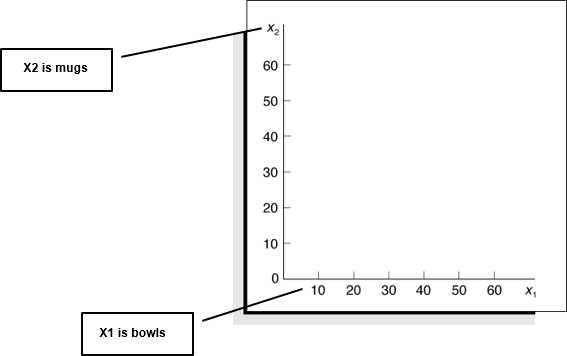 Maximize
subject to:
Figure 2.2 Coordinates for graphical analysis
Labor Constraint
Figure 2.3 Graph of labor constraint
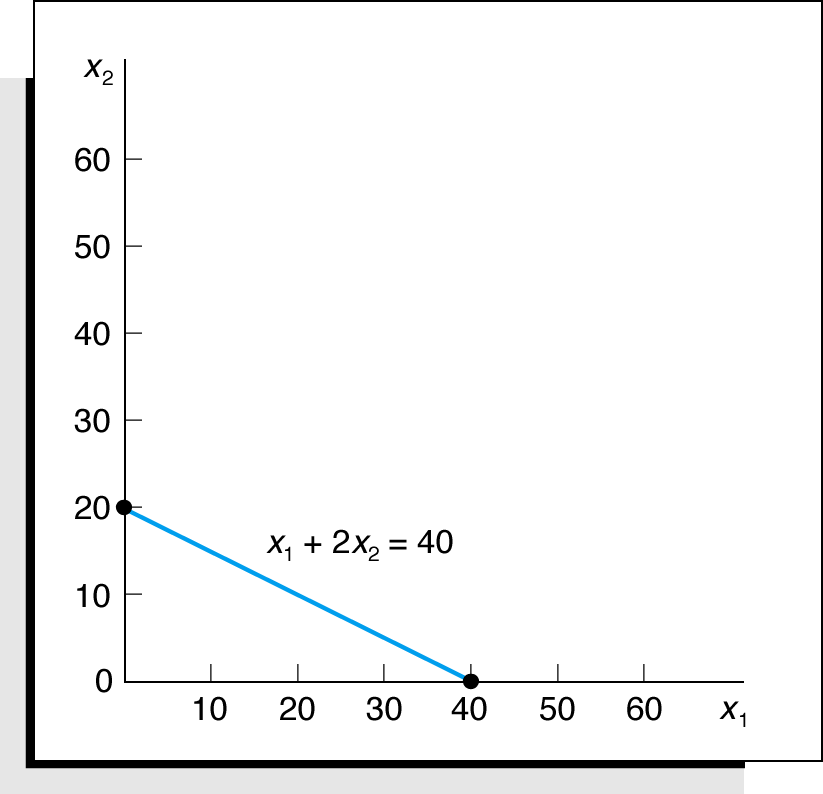 Labor Constraint Area
Figure 2.4 Labor constraint area
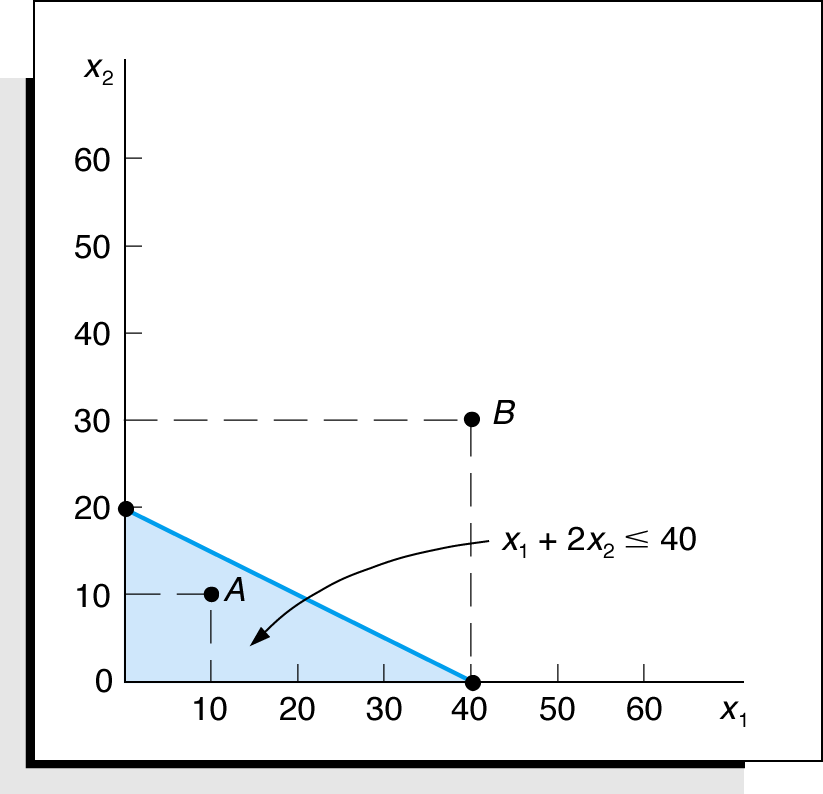 Clay Constraint Area
Figure 2.5 The constraint area for clay
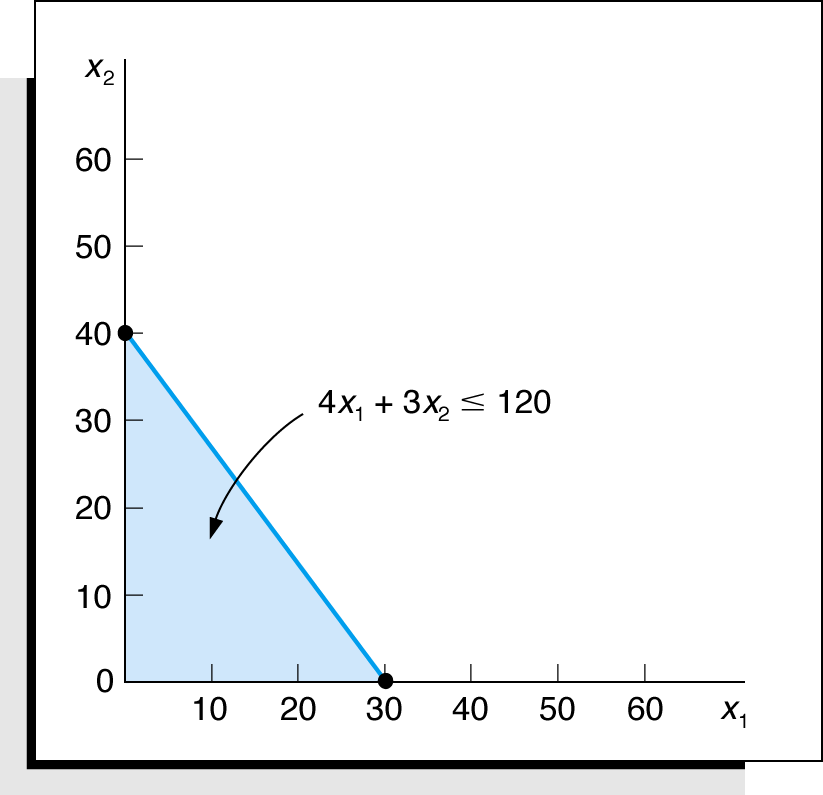 Both Constraints
Figure 2.6 Graph of both model constraints
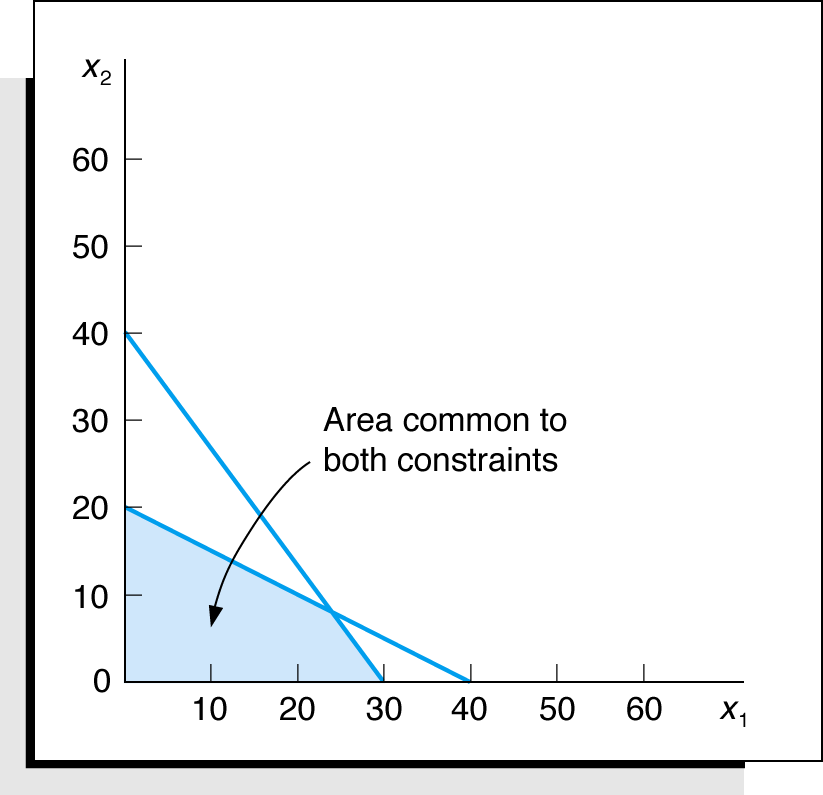 Feasible Solution Area
Figure 2.7 The feasible solution area constraints
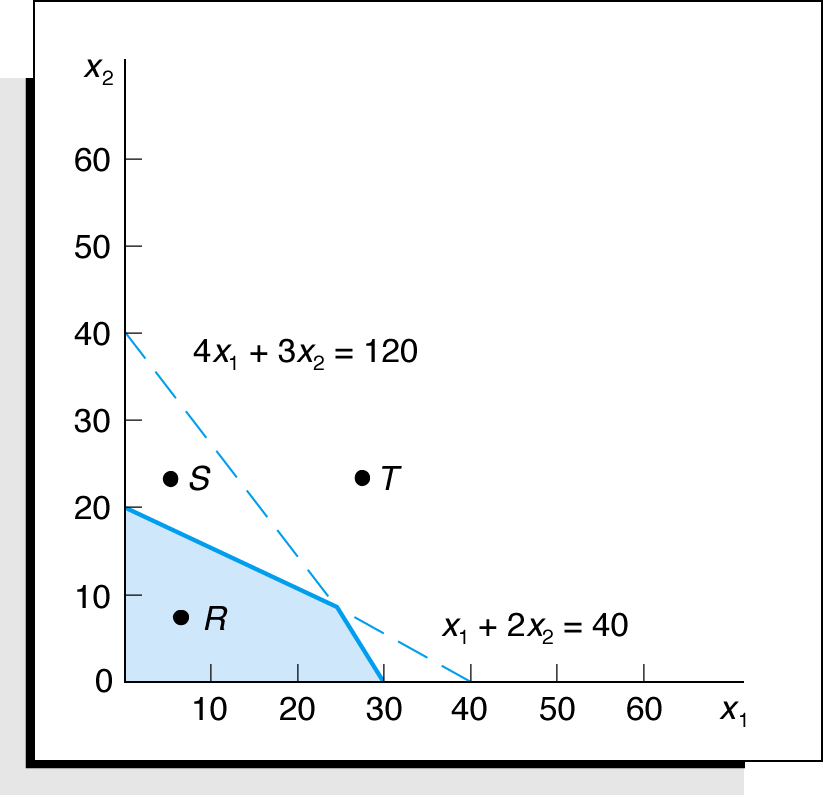 Objective Function Solution Z= $800
Figure 2.8 Objective function line for Z = $800
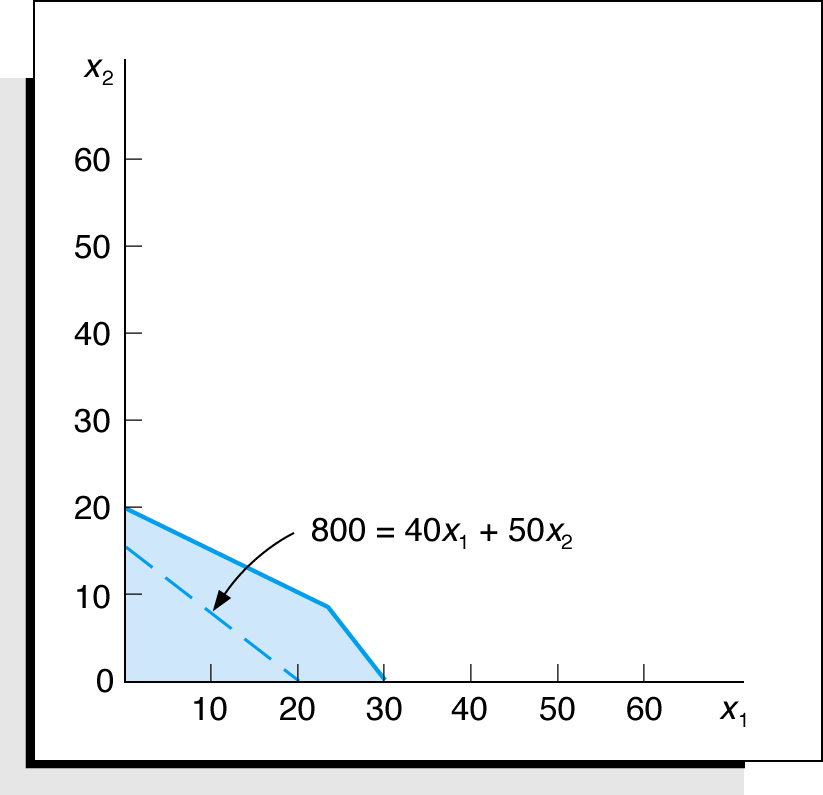 Alternative Objective Function Solution Lines
Figure 2.9 Alternative objective function lines for profits, Z, of $800, $1,200, and $1,600
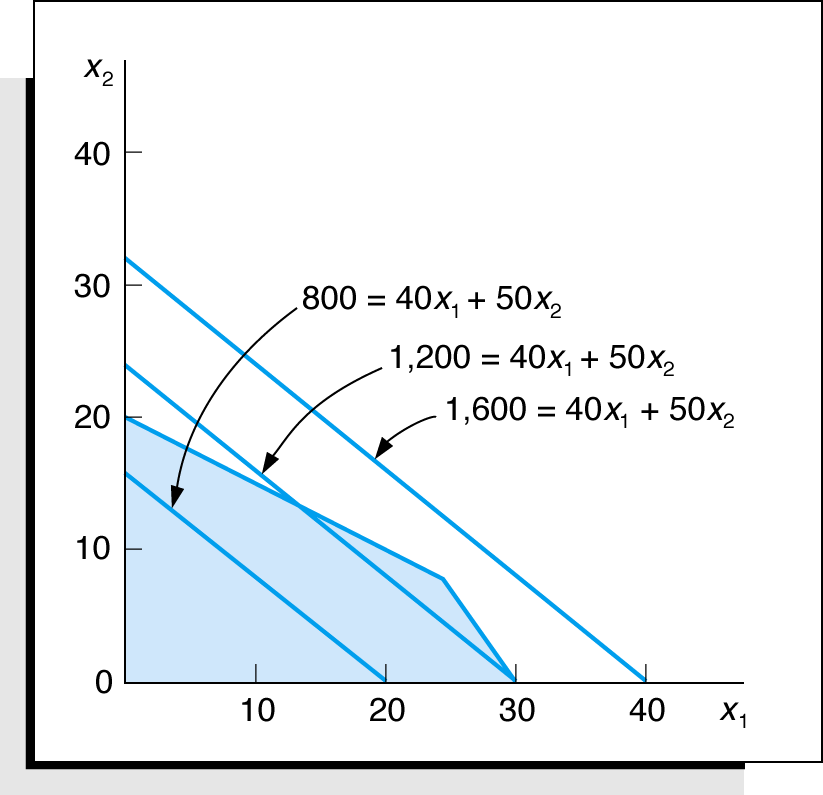 Optimal Solution
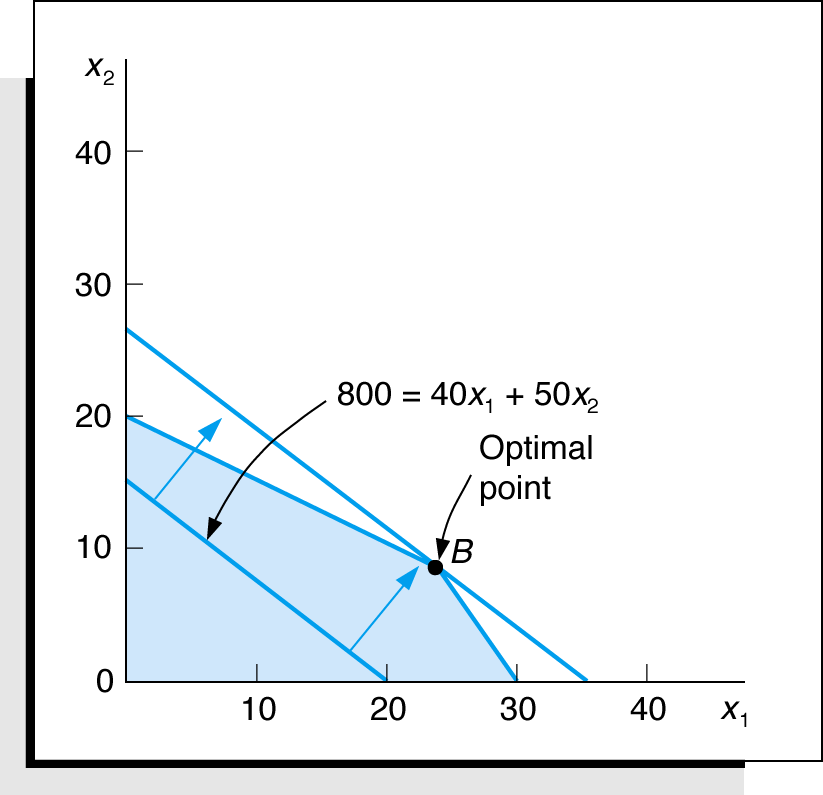 The optimal solution point is the last point the objective function touches as it leaves the feasible solution area.
Figure 2.10 Identification of optimal solution point
Optimal Solution Coordinates
Figure 2.11 Optimal solution coordinates
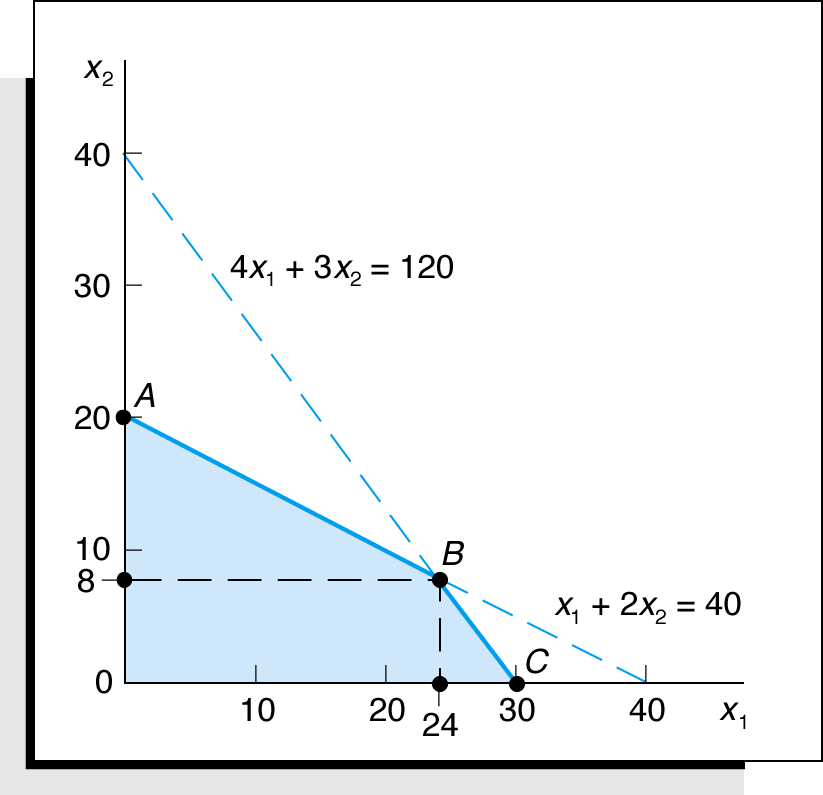 Extreme (Corner) Point Solutions
Figure 2.12 Solutions at all corner points
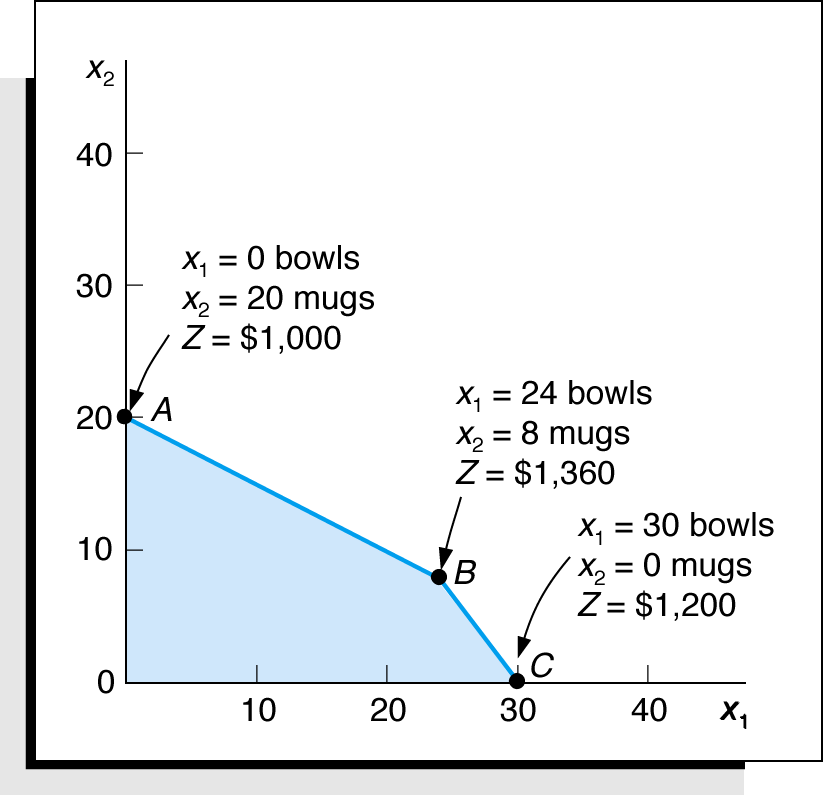 Optimal Solution for New Objective Function
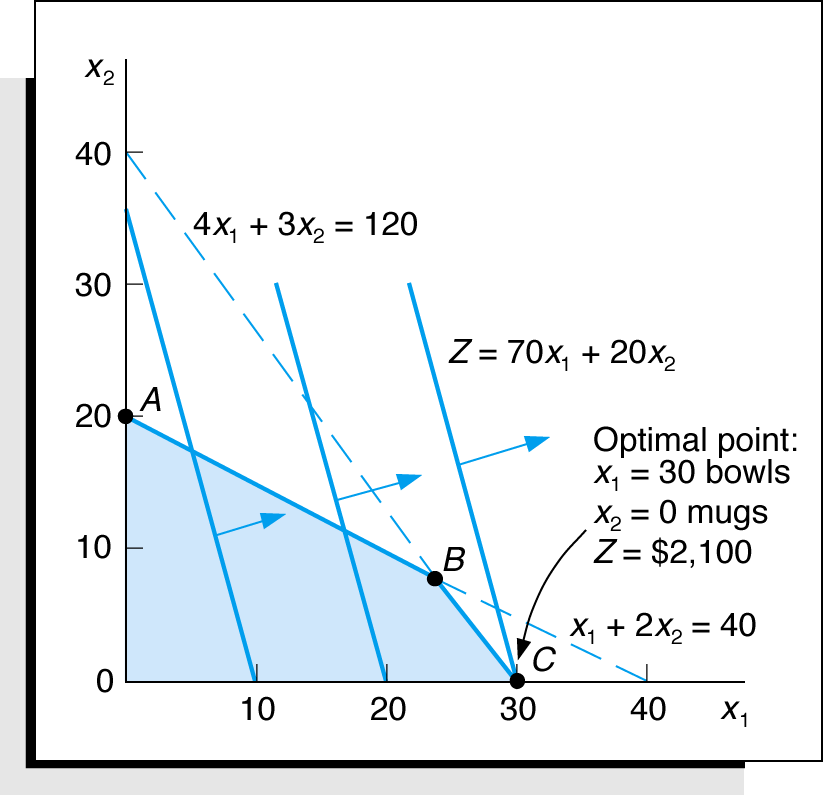 Maximize
subject to:
Figure 2.13 Optimal solution with
Slack Variables
Standard form requires that all constraints be in the form of equations (equalities).
A slack variable is added to a
constraint (weak inequality) to convert it to an equation (=).
A slack variable typically represents an unused resource.
A slack variable contributes nothing to the objective function value.
Linear Programming Model: Standard Form
Max
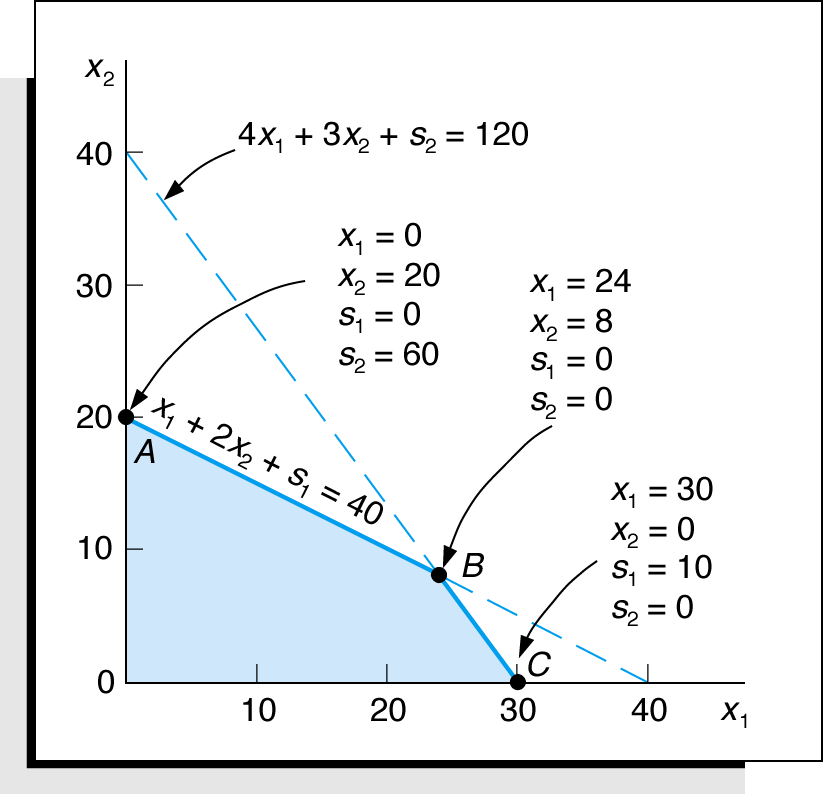 subject to:
Where:
x1 = number of bowls
x2 = number of mugs
s1, s2 are slack variables
Figure 2.14 Solutions at points A, B, and C with slack
Learning Objective 2.4
A Minimization Model Example
L P Model Formulation 2 (1 of 2)
Two brands of fertilizer available – Super-gro, Crop-quick.
Field requires at least 16 pounds of nitrogen and 24 pounds of phosphate.
Super-gro costs $6 per bag, Crop-quick $3 per bag.
Problem: How much of each brand to purchase to minimize total cost of fertilizer given following data ?
Figure 2.15 Fertilizing farmer’s field
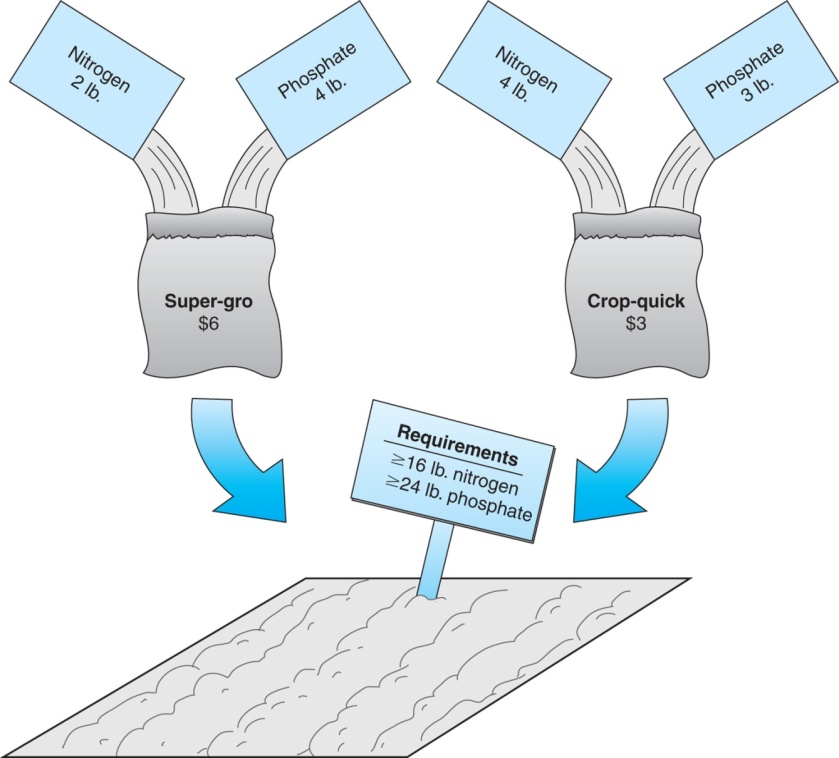 Chemical Contribution
L P Model Formulation 2 (2 of 2)
Decision Variables:
x1 = bags of Super-gro to purchase
x2 = bags of Crop-quick to purchase
The Objective Function:
Minimize Z = $6x1 + 3x2
Where: $6x1 = cost of bags of Super-Gro
$3x2 = cost of bags of Crop-Quick
Model Constraints:
Constraint Graph
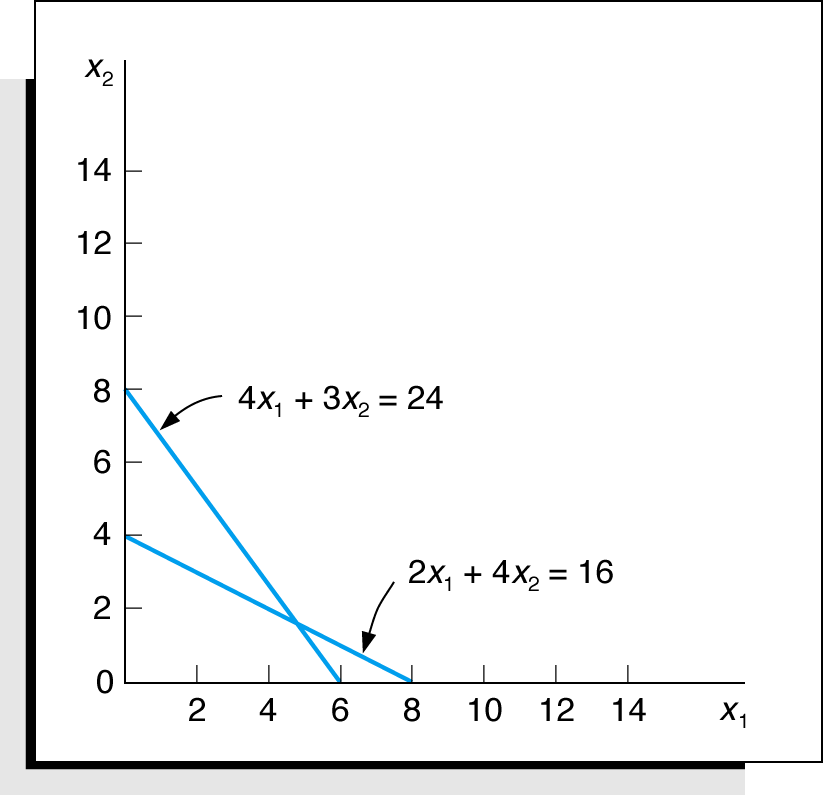 Minimize
subject to:
Figure 2.16 Constraint lines for fertilizer model
Feasible Region
Figure 2.17 Feasible solution area
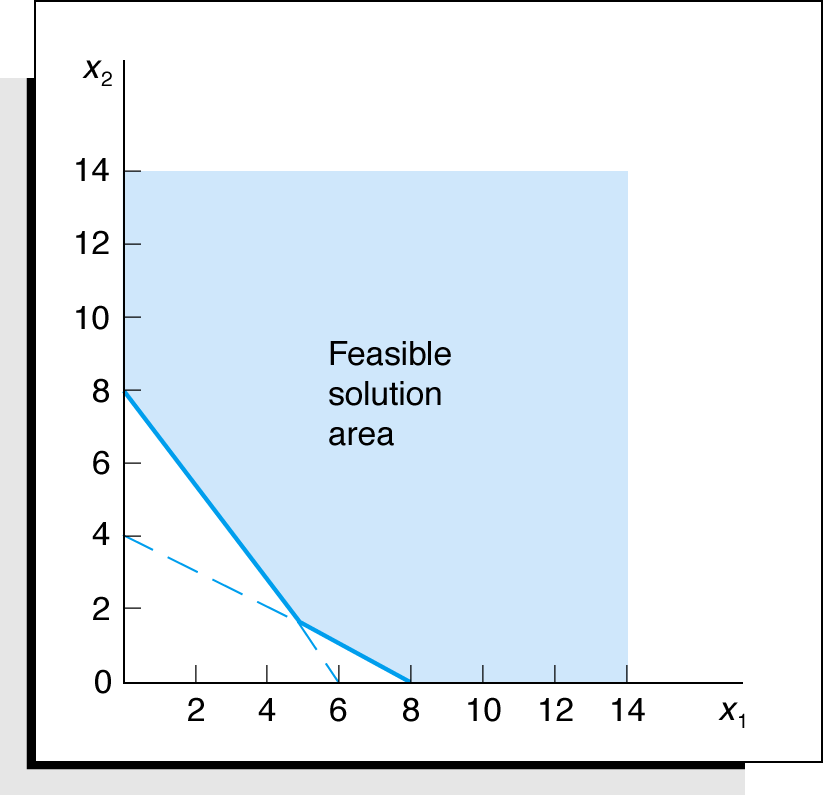 Optimal Solution Point
The optimal solution of a minimization problem is at the extreme point closest to the origin.
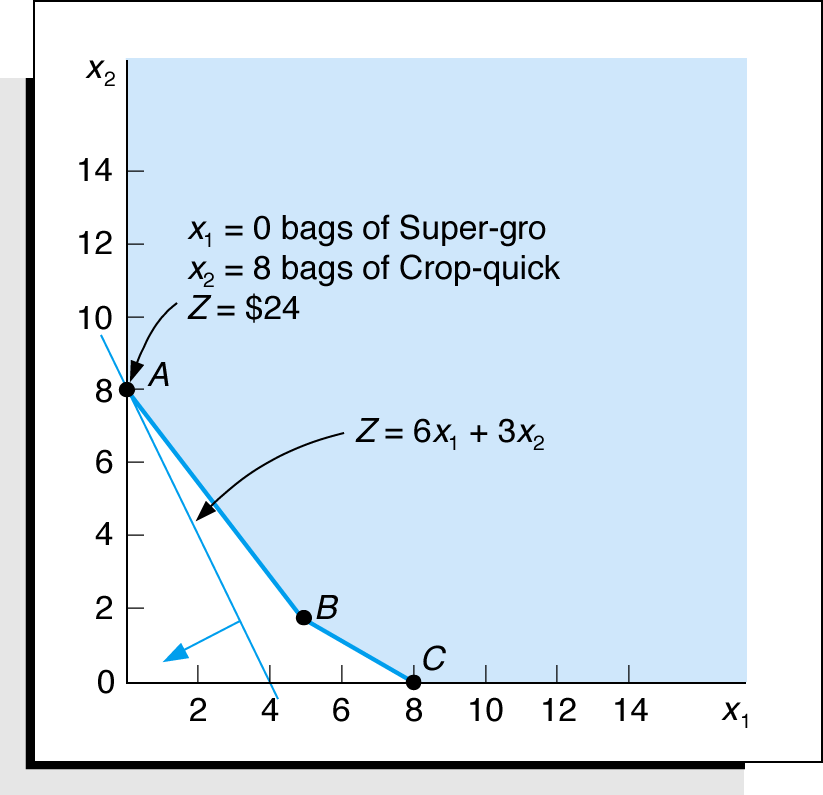 Figure 2.18 The optimal solution point
Surplus Variables
constraint to convert it to an equation (=).
A surplus variable represents an excess above a constraint requirement level.
A surplus variable contributes nothing to the calculated value of the objective function.
Subtracting surplus variables in the farmer problem constraints:
A surplus variable is subtracted from a
Graphical Solutions
Minimize
subject to:
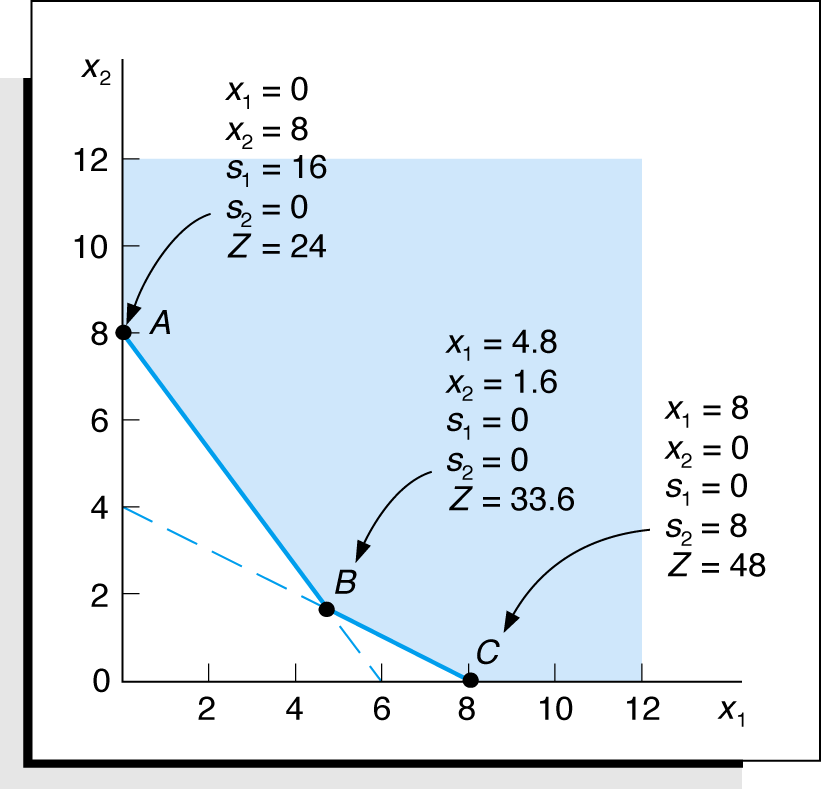 Figure 2.19 Graph of the fertilizer example
Learning Objective 2.5
Irregular Types of Linear Programming Problems
Irregular Types of Linear Programming Problems
For some linear programming models, the general rules do not apply.
Special types of problems include those with:
Multiple optimal solutions
Infeasible solutions
Unbounded solutions
Multiple Optimal Solutions Beaver Creek Pottery
The objective function is parallel to a constraint line.
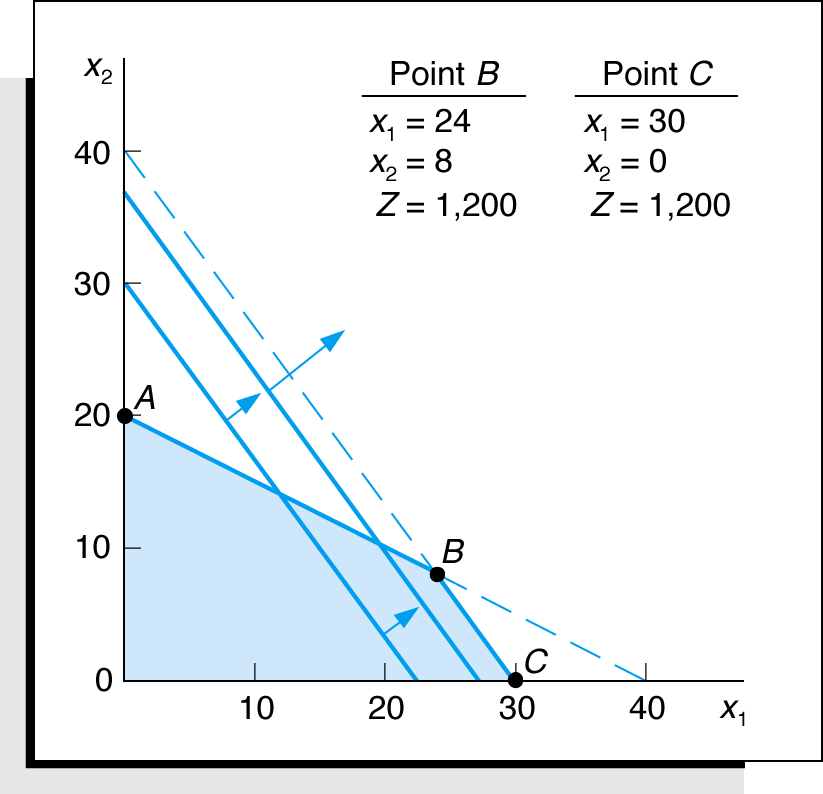 Maximize
subject to:
Where:
x1 = number of bowls
x2 = number of mugs
Figure 2.20 Graph of the Beaver Creek Pottery example with multiple optimal solutions
An Infeasible Problem
Every possible solution violates at least one constraint:
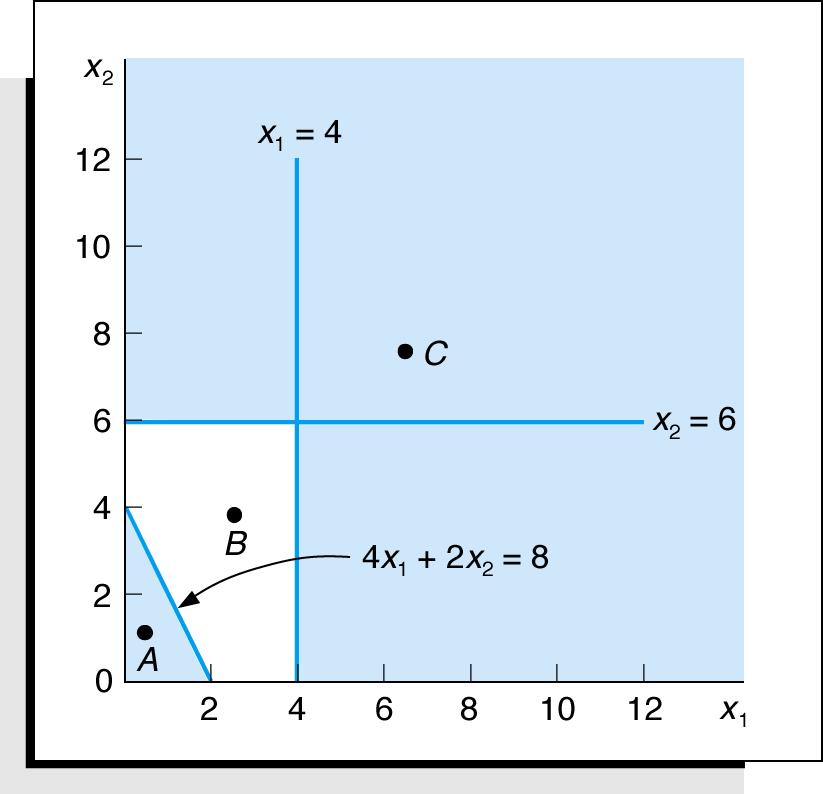 Maximize
subject to:
Figure 2.21 Graph of an infeasible problem
An Unbounded Problem
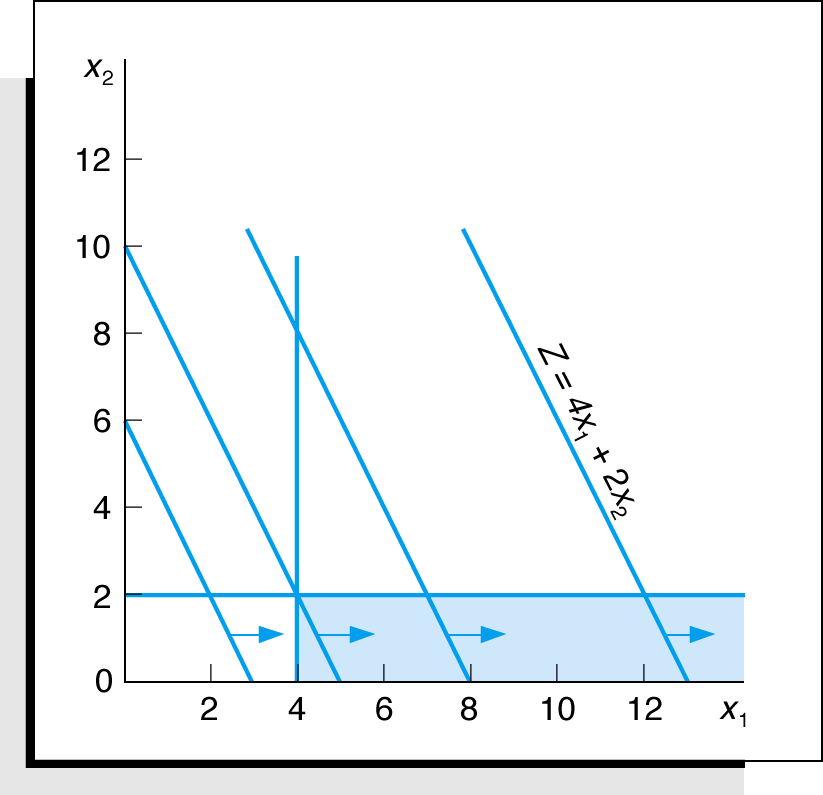 Value of the objective
function increases indefinitely:
Maximize
subject to:
Figure 2.22 Graph of an unbounded problem
Learning Objective 2.6
Characteristics of Linear Programming Problems
Characteristics of Linear Programming Problems
A decision among alternative courses of action is required.
The decision is represented in the model by decision variables.
The problem encompasses a goal, expressed as an objective function, that the decision maker wants to achieve.
Restrictions (represented by constraints) exist that limit the extent of achievement of the objective.
The objective and constraints must be definable by linear mathematical functional relationships.
Properties of Linear Programming Models
Proportionality - The rate of change (slope) of the objective function and constraint equations is constant.
Additivity - Terms in the objective function and constraint equations must be additive.
Divisibility - Decision variables can take on any fractional value and are therefore continuous as opposed to integer in nature.
Certainty - Values of all the model parameters are assumed to be known with certainty (non-probabilistic).
Problem Statement: Example Problem N o. 1
Hot dog mixture in 1000-pound batches.
Two ingredients, chicken ($3/lb) and beef ($5/lb).
Recipe requirements:
at least 500 pounds of “chicken”
at least 200 pounds of “beef”
Ratio of chicken to beef must be at least 2 to 1.
Determine optimal mixture of ingredients that will minimize costs.
Solution: Example Problem N o. 1 (1 of 2)
Step 1:
Identify decision variables.
x1 = lb of chicken in mixture
x2 = lb of beef in mixture
Step 2:
Formulate the objective function.
Minimize Z = $3x1 + $5x2
where Z = cost per 1,000-lb batch
$3x1 = cost of chicken
$5x2 = cost of beef
Solution: Example Problem N o. 1 (2 of 2)
Step 3: Establish Model Constraints
The Model: Minimize
Example Problem N o. 2 (1 of 3)
Solve the following model graphically:
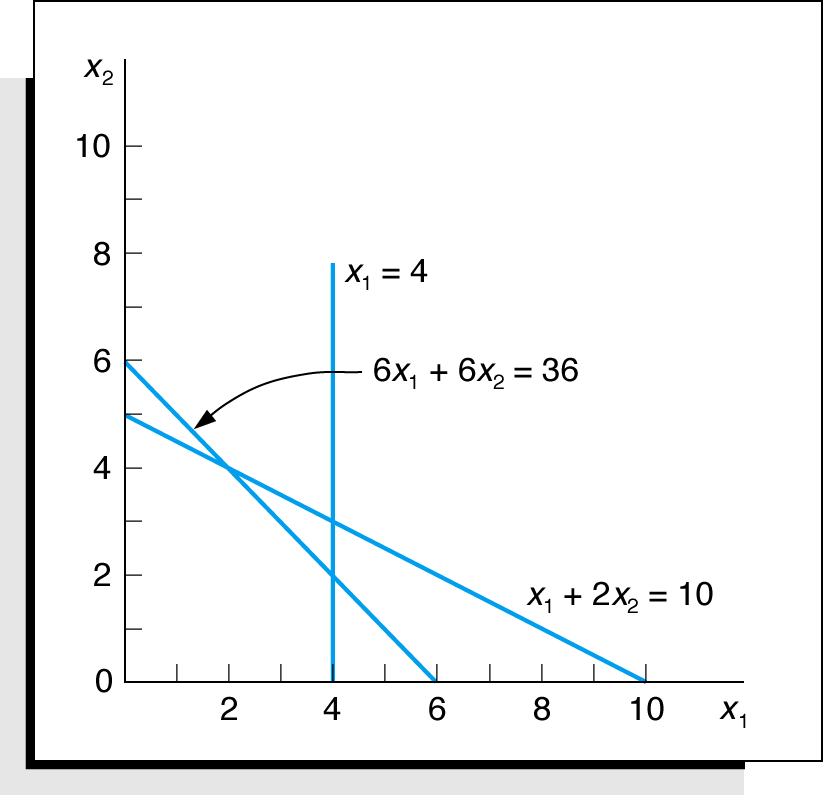 Maximize
subject to:
Step 1: Plot the constraints as equations
Figure 2.23 Constraint equations
Example Problem N o. 2 (2 of 3)
Step 2: Determine the feasible solution space
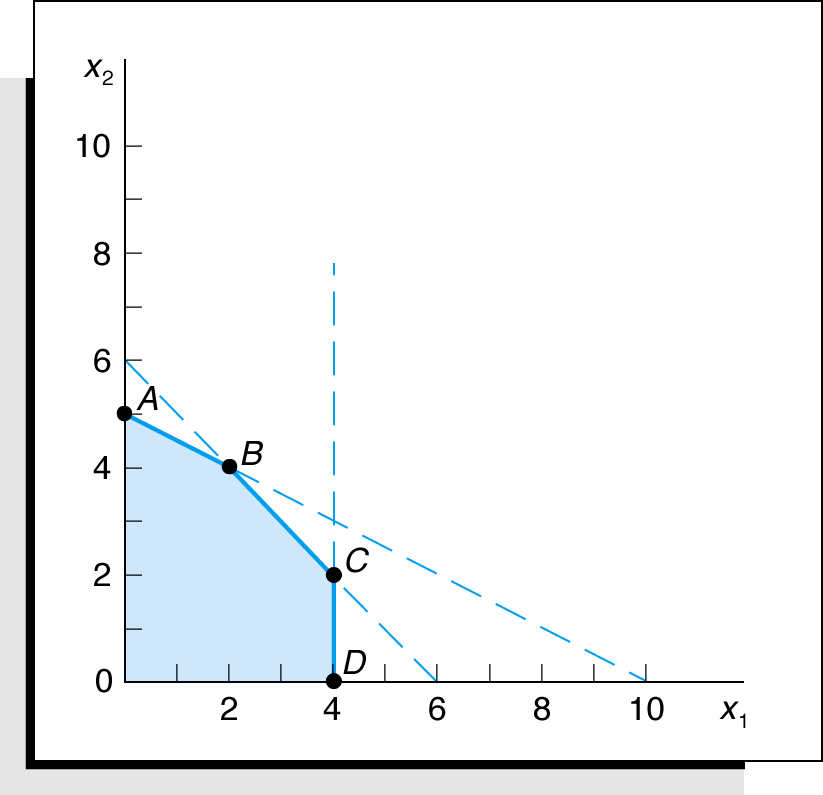 Figure 2.24 Feasible solution space and extreme points
Example Problem N o. 2 (3 of 3)
Step 3 and 4: Determine the solution points and optimal solution
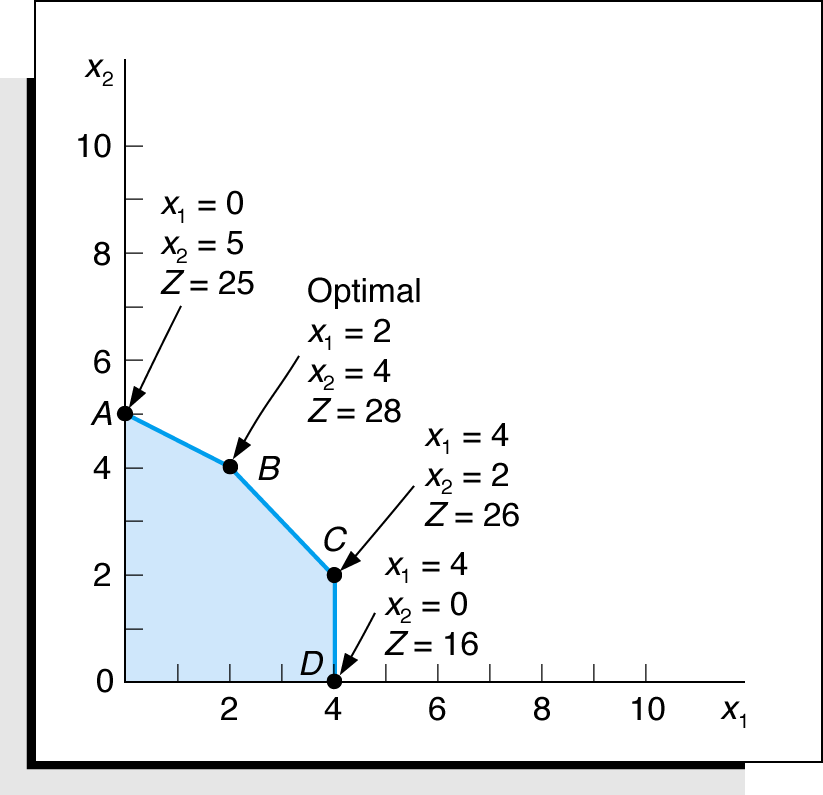 Figure 2.25 Optimal solution point